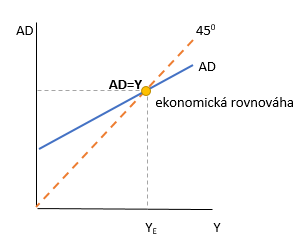 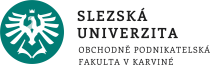 Makroekonomie3+2, EVSNPMABMI                                                  Model důchod-výdaje
2
Ing. Kamila Turečková, Ph.D.
model pod úhlem 450, model multiplikátoru či jednoduchý keynesiánský model
poptávkově orientovaný statický model, popisuje mechanismus, kterým agregátní výdaje (AE) ovlivňují reálný produkt (důchod; Y)
zjišťujeme jaká je úroveň rovnovážného důchodu (YE) při daných agregátních výdajích (resp. agregátní poptávce (AD), protože platí, že AE=AD)
v našem případě budeme pracovat již přímo s AD, přičemž AD je v každém okamžiku určována množstvím peněz, které chtějí ekonomické subjekty utratit
předpoklady modelu: cenová hladina je stabilní (reálné veličiny jsou totožné s veličinami nominálními), ekonomika je uzavřená, ekonomika se nachází v produkční – recesní mezeře (Y<Y*), model je krátkodobého charakteru (model nereflektuje stranu nabídky (stranu firem), úrokové míry jsou konstantní
rovnováha v ekonomice nastává, pokud Y=AD (tj. laicky řečeno, že vše co se vyrobí (produkce) je ve stejném množství poptáváno ekonomickými subjekty (AD), nic nezůstane na zmar, nic nechybí)
nerovnováha nastává, pokud se AD≠Y
 Y<AD, neplánované zásoby jsou záporné (IU-), měně se vyrobí, že se poptává
Y>AD, neplánované zásoby jsou kladné (IU+), vyrobí se více, než je subjekty požadováno
Teoretický vstup k modelu důchod-výdaje
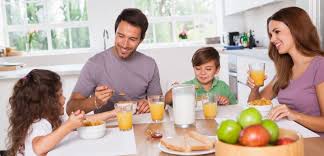 c=mpc=∆C/∆Y, mezní sklon ke spotřebě
s=mps=∆S/∆Y, mezní sklon k úsporám
YD je disponibilní důchod
Dvousektorový model
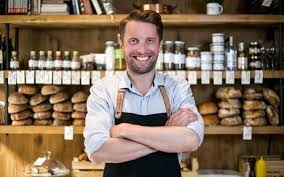 Dvousektorový model
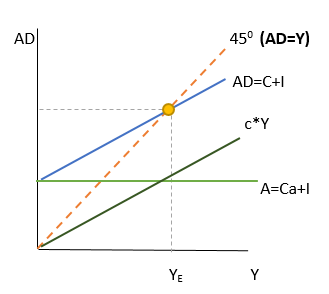 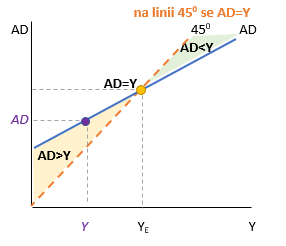 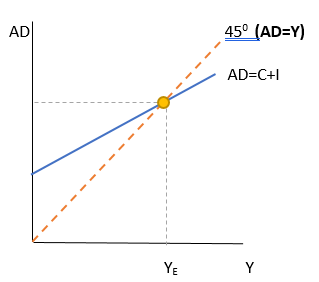 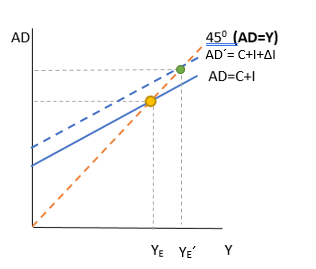 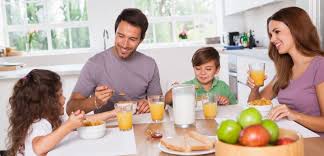 Třísektorový model
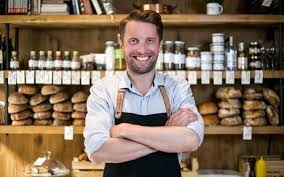 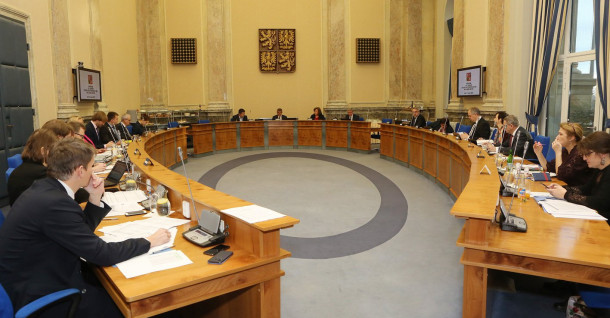 Třísektorový model
ve třísektorovém modelu ekonomiky rovnovážný důchod (Y) roste, jestliže: 
roste G, IA, TR, Ca, 
klesají Ta, 
	pak je křivka AD výše položená
a pokud:
roste c a klesá t, pak také↑ α 
	pak je funkce AD je strmější
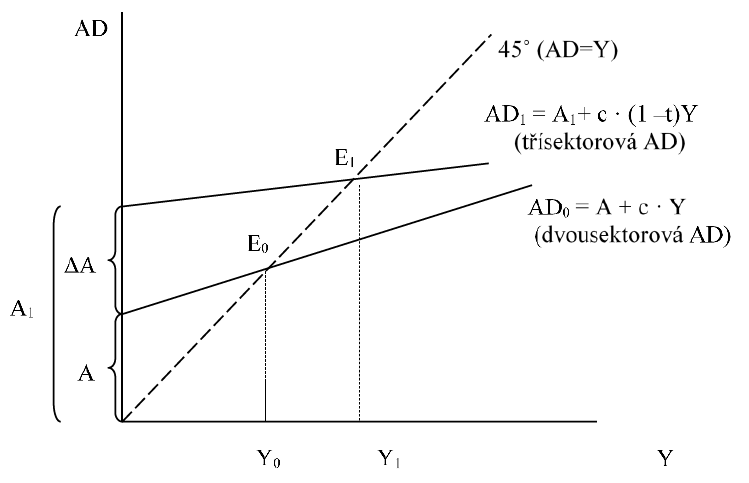 Chce-li vláda zvýšit produkt v ekonomice a provést tak expanzivní fiskální politiku (podpořit AD) pak může: a) zvýšit vládní výdaje G, b) zvýšit transferové platby TR, c) snížit autonomní daně Ta a/nebo d) snížit sazbu daně t. V případě, že chce ekonomik „přibrzdit“, bude se chovat v rámci restriktivní fiskální politiky opačně.
saldo státního rozpočtu = příjmy – výdaje
příjmy státního rozpočtu tvoří daně (T) (důchodové (t*Y) a autonomní (Ta))
výdaje státního rozpočtu tvoří vládní výdaje na nákup statků a služeb (G) a transferové platby (TR)
				BS = T – (G+TR)
				BS = Ta + t*Y-G-TR
státní rozpočet může být vyrovnaný (BS=0), přebytkový (BS>0) nebo deficitní (BS<0)
rozlišujeme 3 typy rozpočtů:
běžný rozpočet: BS = Ta + tY-G-TR
jaký je skutečný rozpočet při daném (resp. rovnovážném) důchodu
strukturální rozpočet: BSS = Ta + tY*-G-TR  (Y*-potenciální produktu)
jaký by mohl být rozpočet, pokud by ekonomika při daných makroekonomických proměnných (T, G, TR) produkovala na úrovni potenciálního produktu
cyklický rozpočet: BSC = BS - BSS = t(Y-Y*)
jak si na tom „stojí“ skutečný rozpočet oproti tomu, jaký by byl v případě potenciálu
Analýza státního rozpočtu
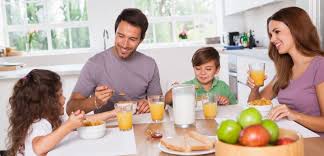 Čtyřsektorový model
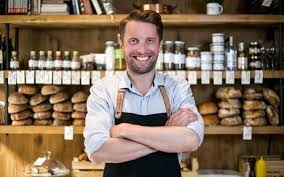 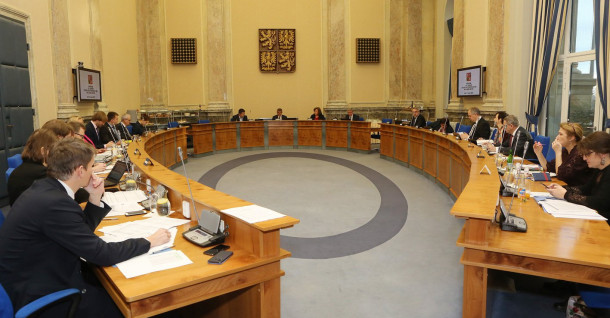 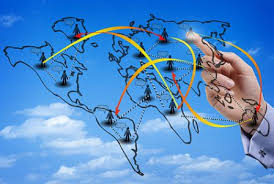 Děkuji za pozornost.